Comment fonctionne une pile à combustible ?
Kevin LE DANOISValentin GAZENGELJules MARTINET
Melvan DARDONVILLE
COLLEGE LE CLOS TARDIF SAINT JAMES - 1 avenue g le conquérant
50240 SAINT JAMES

Professeur : Philippe PERENNES
LA PILE A COMBUSTIBLE
(PEMFC : Proton Exchange Membrane Fuel Cell)
Une pile à combustible est un générateur de courant qui convertit directement et en continu l’énergie d’un combustible en électricité par réaction électrochimique.
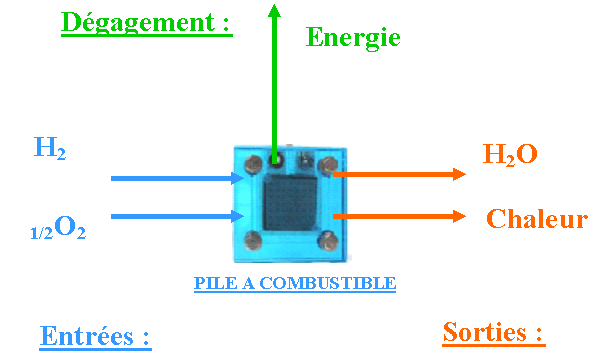 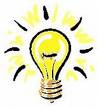 Le système le plus simple permet, à partir d’hydrogène H2 et d’oxygène O2, de fournir de l’eau H2O et de l’électricité.
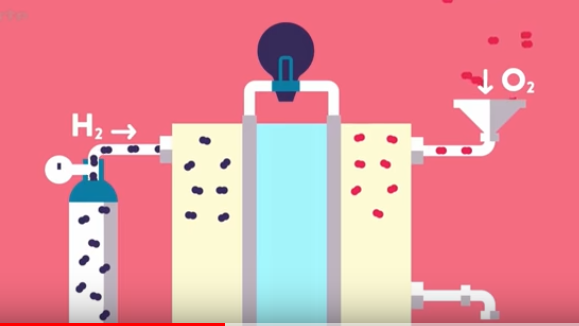 O2
H2
H2O
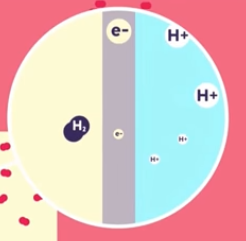 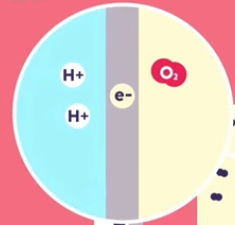 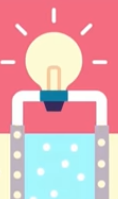 de l’électricité
Schéma complet de la PEMFC :
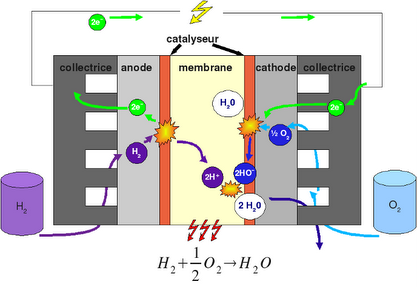 Schéma complet de la PEMFC :
Réaction  à la cathode :
 
1/2O2 + 2H+  + 2e- →H2O
Réaction  à l’anode :
 
H2 →2H+ + 2 e-
Le bilan donne donc :
H2 + 1/2 O2→H2O + Chaleur + Energie
MERCI DE VOTRE ECOUTE
Collège Le clos tardif
 1 avenue guillaume le conquérant 
50240 - SAINT JAMES
 Tél. 02 33 48 32 29 
Mél : philippe.perennes@ac-normandie.fr
 
college-clostardif.etab.ac-caen.fr